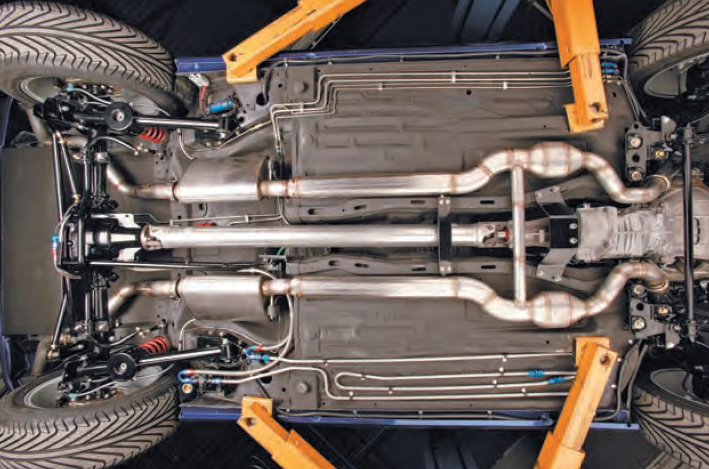 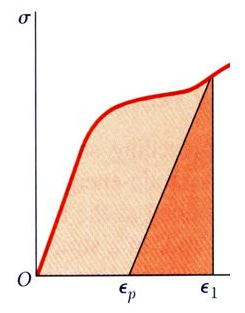 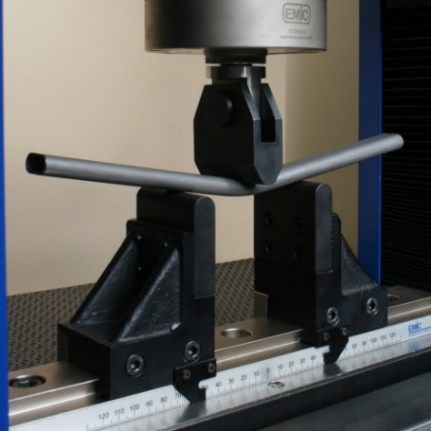 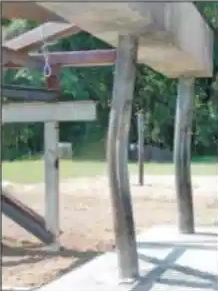 Prof. Dr. João Paulo Pascon
DEMAR / EEL / USP
LOM3101 – Mecânica dos Materiais
Semana passada (Aula 13)
6. Energia de deformação
6.1. Densidade de energia de deformação
6.2. Energia de deformação elástica para tensões normais
6.3. Energia de deformação elástica para tensões de cisalhamento
6.4. Projeto para carregamento por impacto
6.5. Métodos de energia para carga única
6.6. Teorema de Castigliano
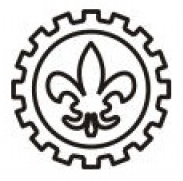 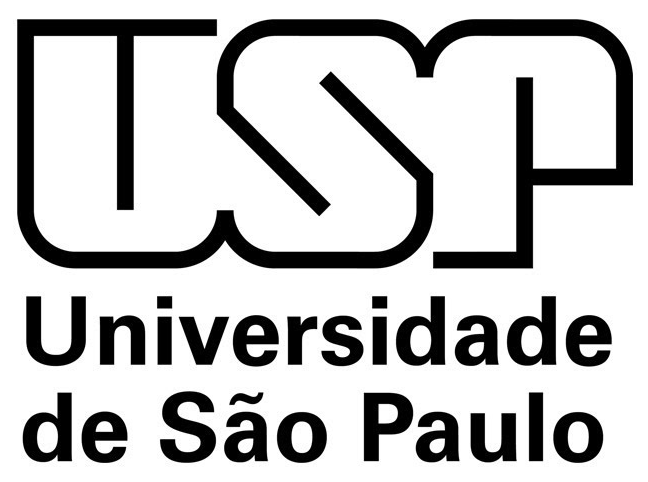 LOM3101 – Mecânica dos Materiais – Prof. Dr. João Paulo Pascon
Aula de hoje
6. Energia de deformação
6.1. Densidade de energia de deformação
6.2. Energia de deformação elástica para tensões normais
6.3. Energia de deformação elástica para tensões de cisalhamento
6.4. Projeto para carregamento por impacto
6.5. Métodos de energia para carga única
6.6. Teorema de Castigliano
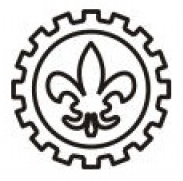 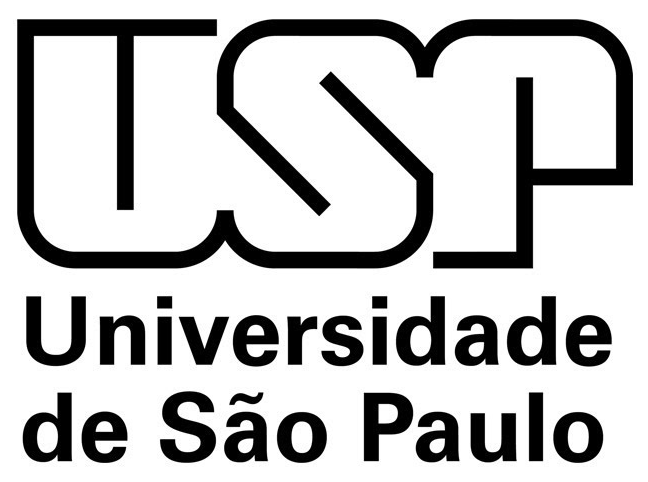 LOM3101 – Mecânica dos Materiais – Prof. Dr. João Paulo Pascon
Aula 14 – Energia de deformação
Objetivos da aula de hoje:
 Definir o conceito de carga equivalente de impacto
 Determinar a tensão provocada pela carga de impacto
 Apresentar o método de energia para obtenção do deslocamento (carga única)
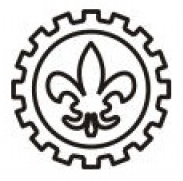 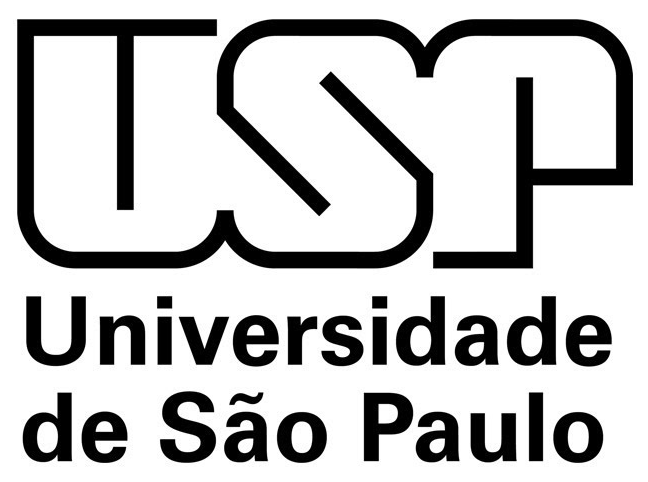 LOM3101 – Mecânica dos Materiais – Prof. Dr. João Paulo Pascon
Energia de deformação (revisão)
Fórmula geral
Densidade de energia de deformação
Energia elástica por tensões normais
 Carga axial
 Flexão pura
Energia elástica por cisalhamento
 Torção de eixos
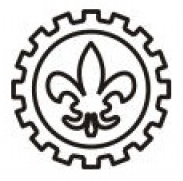 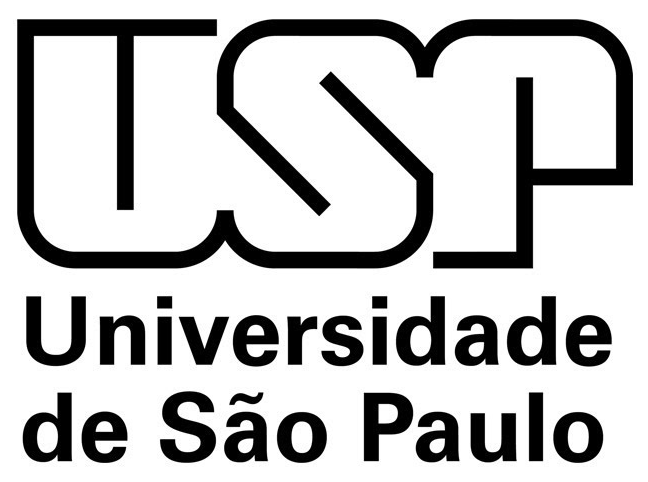 LOM3101 – Mecânica dos Materiais – Prof. Dr. João Paulo Pascon
* Tópicos adicionais
Relação tensão, deformação e densidade de energia específica
Energia de deformação elástica em 3D
Forma alternativa para lei de Hooke 3D
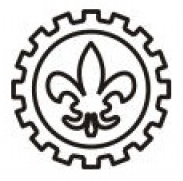 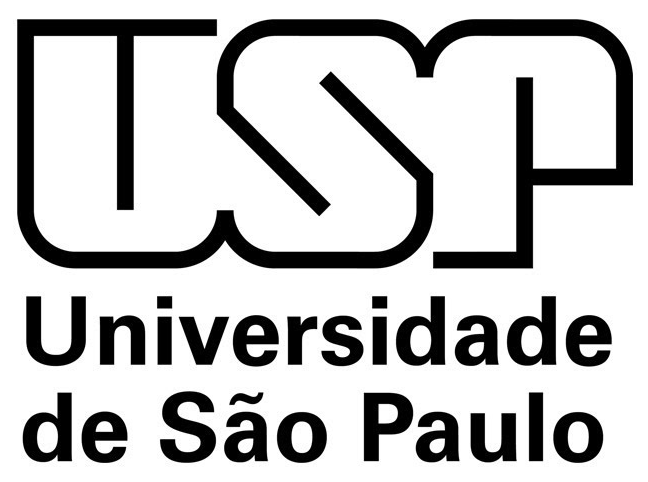 LOM3101 – Mecânica dos Materiais – Prof. Dr. João Paulo Pascon
* Relação tensão, deformação e densidade de energia específica
Abordagem energética
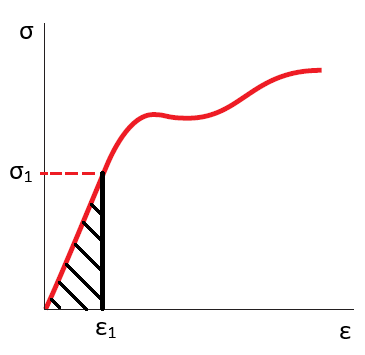 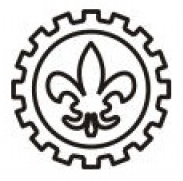 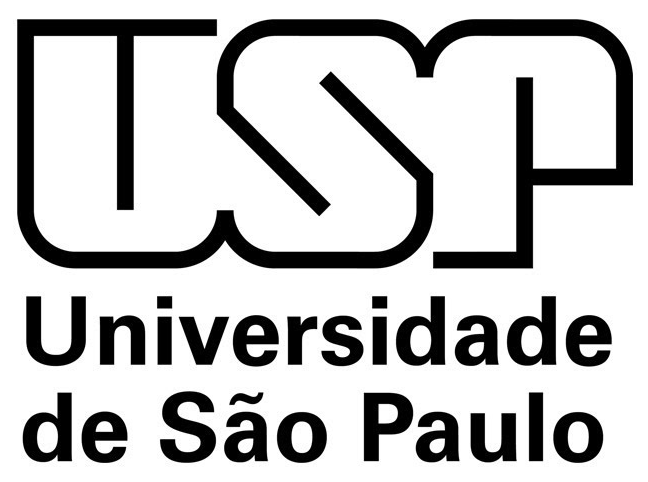 LOM3101 – Mecânica dos Materiais – Prof. Dr. João Paulo Pascon
* Energia de deformação elástica em 3D
Material em regime elástico-linear
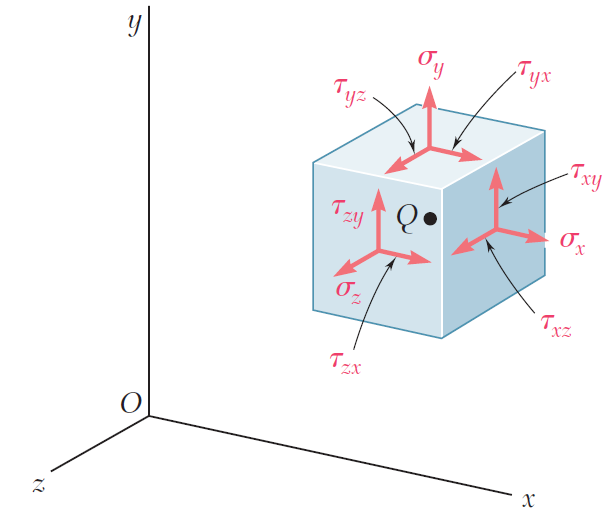 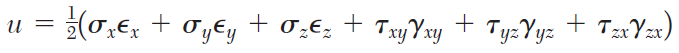 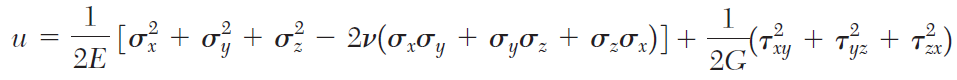 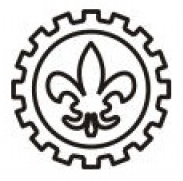 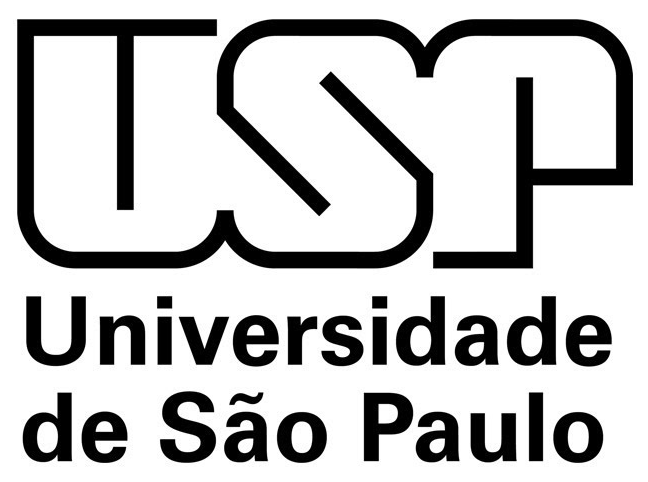 LOM3101 – Mecânica dos Materiais – Prof. Dr. João Paulo Pascon
* Forma alternativa para lei de Hooke 3D
Lei de Hooke multiaxial
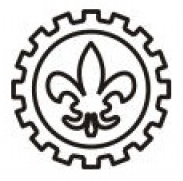 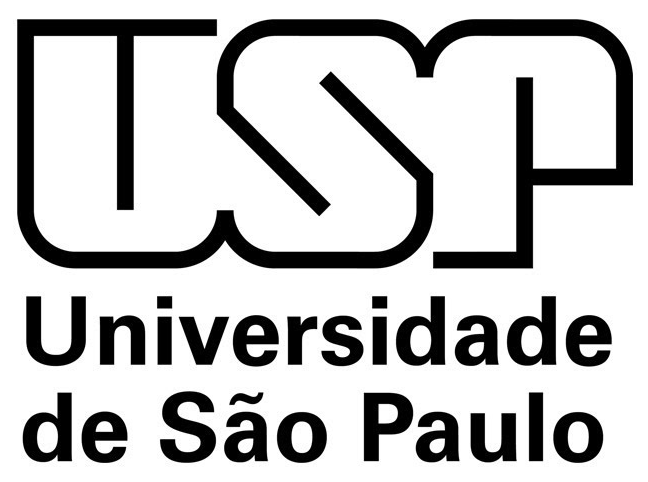 LOM3101 – Mecânica dos Materiais – Prof. Dr. João Paulo Pascon
6.4. Projeto para carregamento por impacto
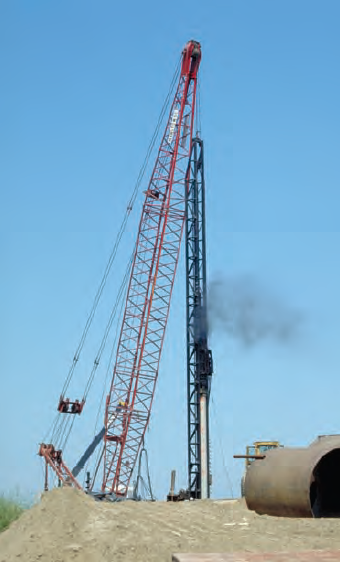 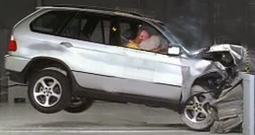 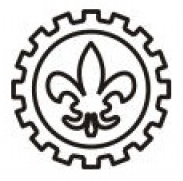 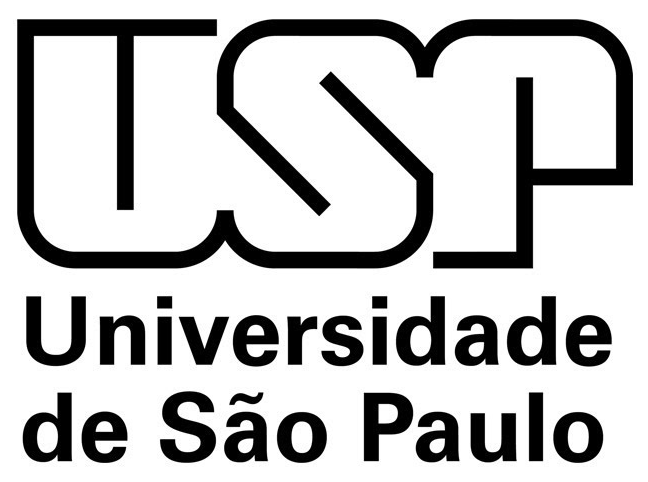 LOM3101 – Mecânica dos Materiais – Prof. Dr. João Paulo Pascon
6.4. Projeto para carregamento por impacto
Energia cinética
Sistema conservativo
Hipóteses
 Dissipação nula
 Retenção de energia (inércia)
 Limite de escoamento não superado
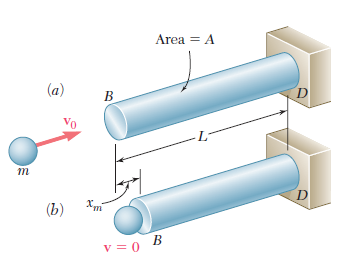 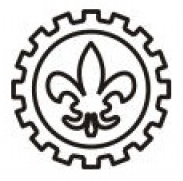 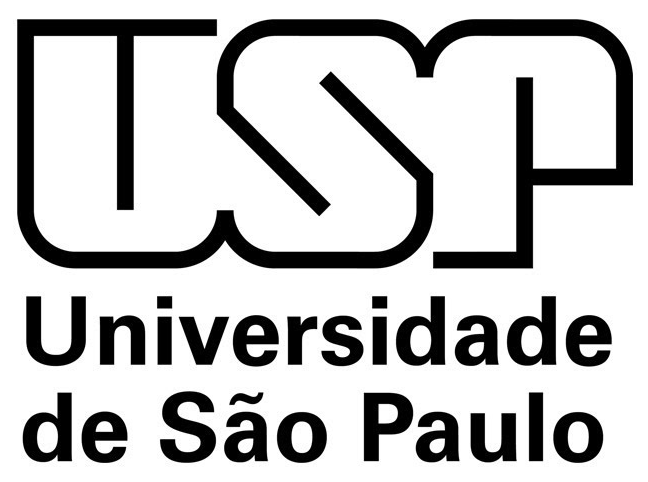 LOM3101 – Mecânica dos Materiais – Prof. Dr. João Paulo Pascon
6.4. Projeto para carregamento por impacto
Tensão normal na carga axial
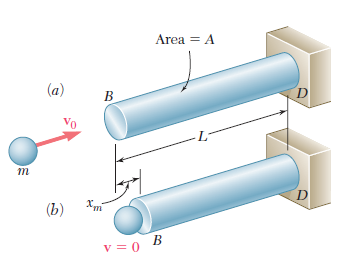 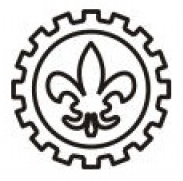 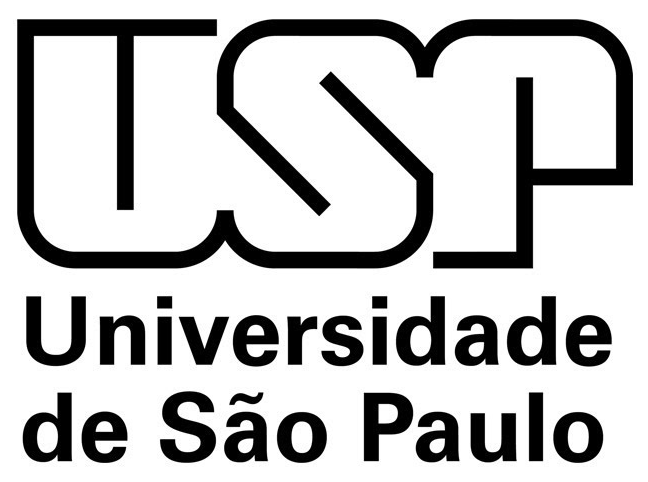 LOM3101 – Mecânica dos Materiais – Prof. Dr. João Paulo Pascon
Exemplo 6.6. Carregamento por impacto
Para a barra do Exemplo 6.1, se a carga P corresponde a um impacto (massa m, velocidade v0) e considerando n = 2, determinar: (a) a carga estática equivalente; (b) a tensão normal máxima provocada pelo impacto.
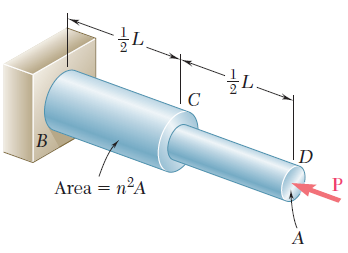 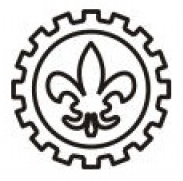 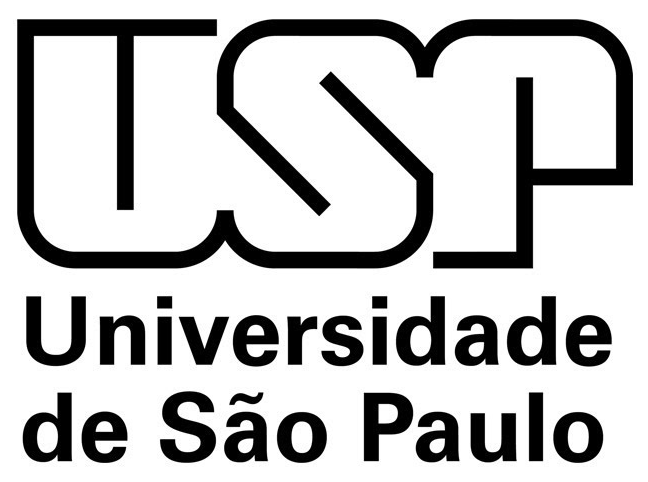 LOM3101 – Mecânica dos Materiais – Prof. Dr. João Paulo Pascon
Exemplo 6.6. Carregamento por impacto
(a) carga estática equivalente (n = 2)
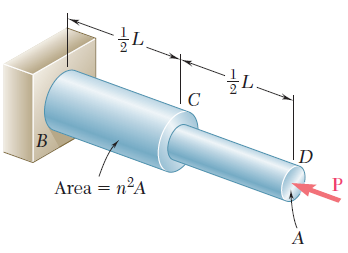 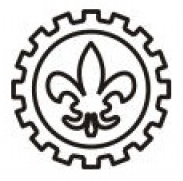 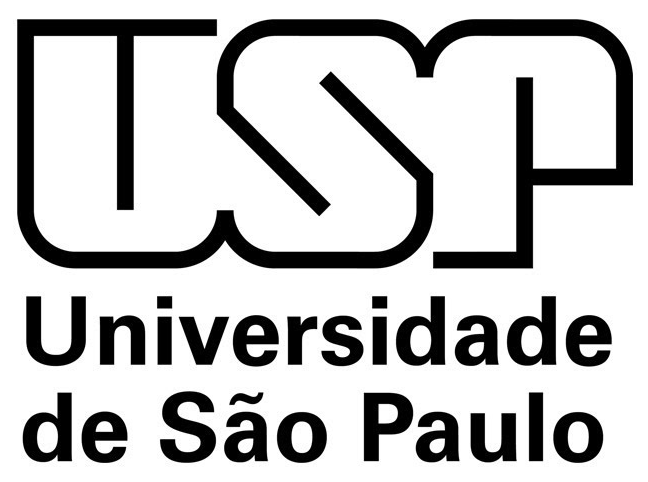 LOM3101 – Mecânica dos Materiais – Prof. Dr. João Paulo Pascon
Exemplo 6.6. Carregamento por impacto
(b) tensão normal máxima
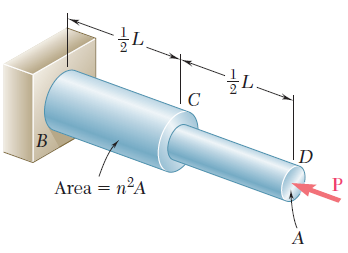 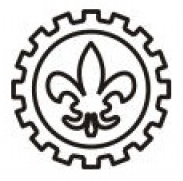 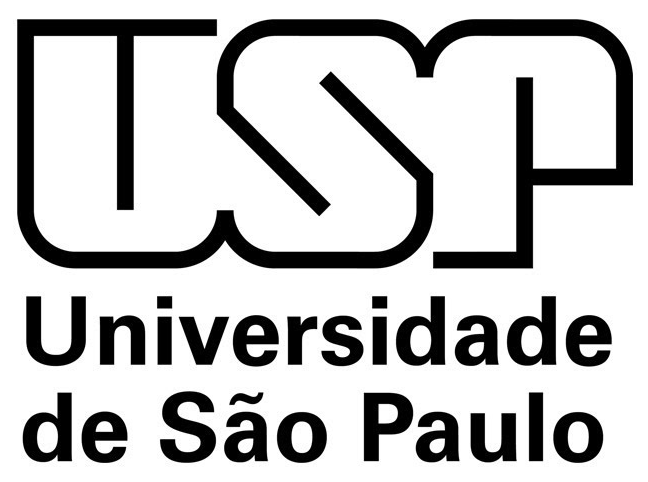 LOM3101 – Mecânica dos Materiais – Prof. Dr. João Paulo Pascon
Exemplo 6.6. Carregamento por impacto
(*) Caso particular:
 m = 2 kg; v0 = 5 m/s; E = 200 GPa; A = 0,001963 m² (d = 50 mm); L = 2 m.
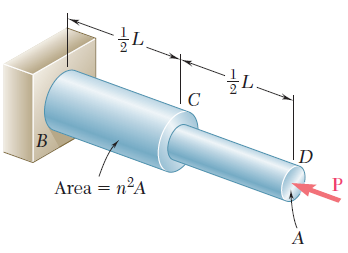 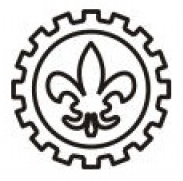 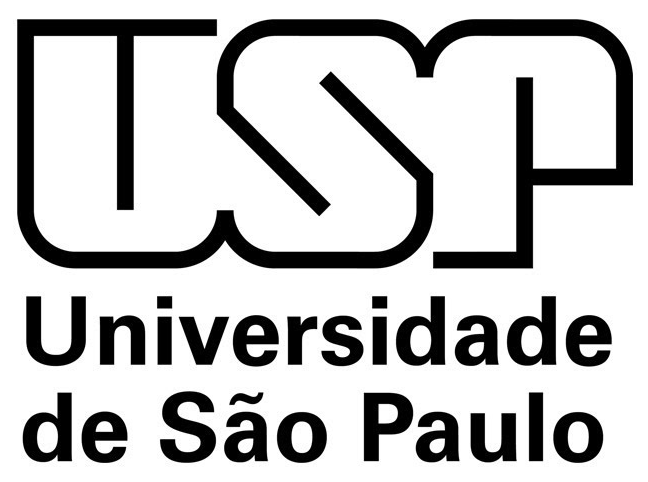 LOM3101 – Mecânica dos Materiais – Prof. Dr. João Paulo Pascon
Exemplo 6.6. Carregamento por impacto
(*) Caso particular:
 m = 2 kg; v0 = 5 m/s; E = 2 GPa; A = 0,00001963 m² (d = 5 mm); L = 2 m.
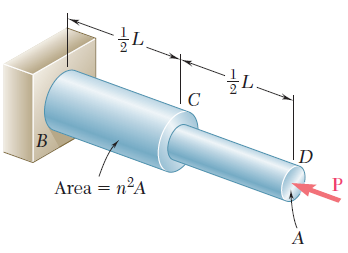 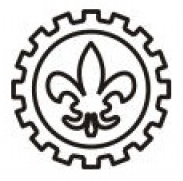 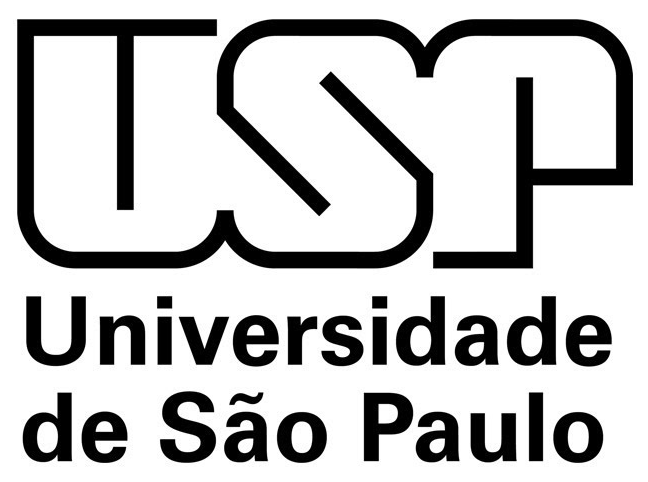 LOM3101 – Mecânica dos Materiais – Prof. Dr. João Paulo Pascon
Exemplo 6.7. Carregamento por impacto
Determinar a tensão normal máxima na viga em balanço da figura, considerando a flecha da extremidade (yA) muito menor do que a altura de queda (h) do bloco de peso W.
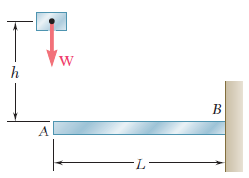 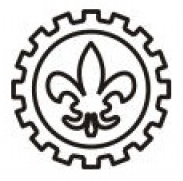 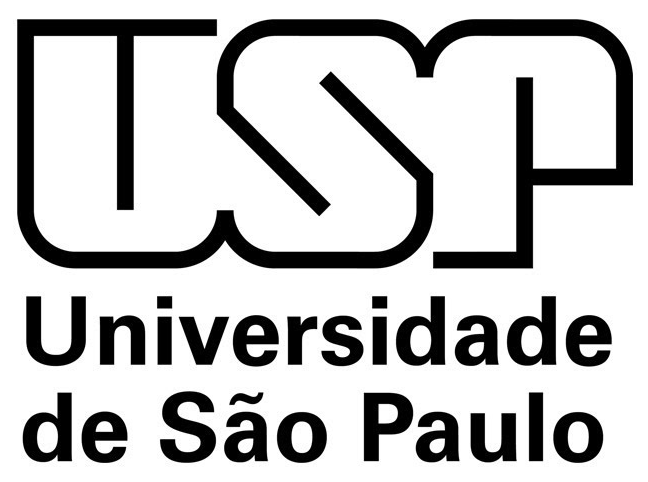 LOM3101 – Mecânica dos Materiais – Prof. Dr. João Paulo Pascon
Exemplo 6.7. Carregamento por impacto
Energia potencial = cinética
Flecha pequena


Energia de deformação (elástica) – Exemplo 6.3
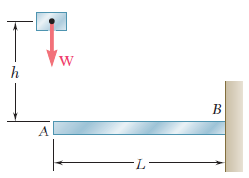 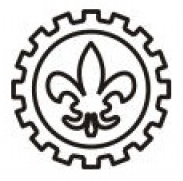 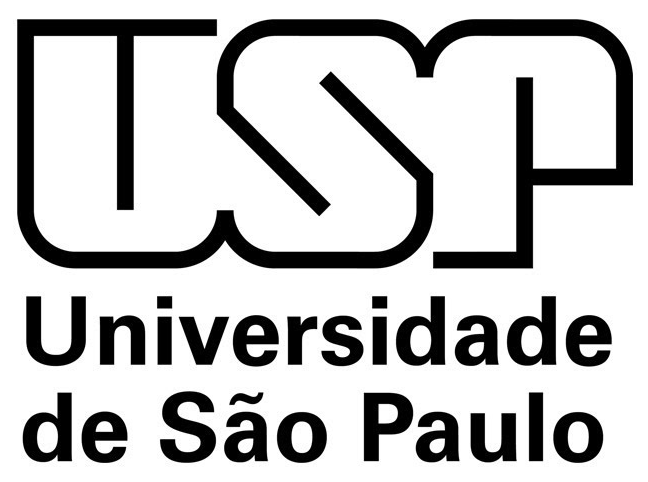 LOM3101 – Mecânica dos Materiais – Prof. Dr. João Paulo Pascon
Exemplo 6.7. Carregamento por impacto
Carga estática equivalente
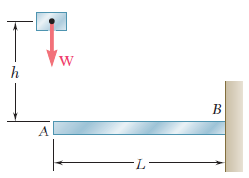 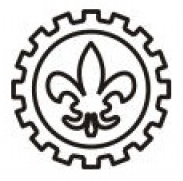 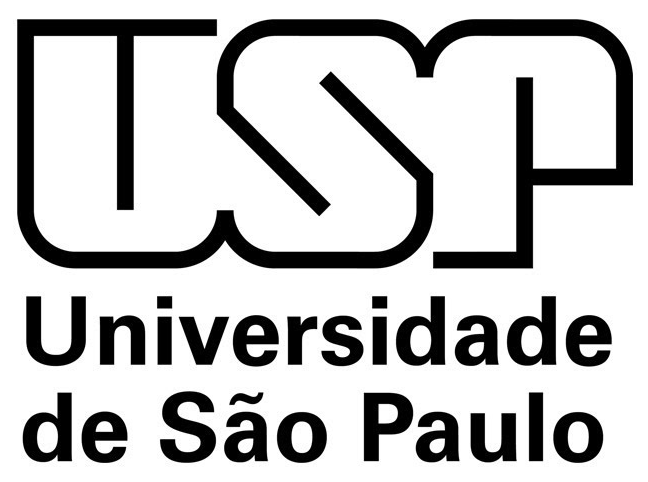 LOM3101 – Mecânica dos Materiais – Prof. Dr. João Paulo Pascon
Exemplo 6.7. Carregamento por impacto
Tensão normal máxima
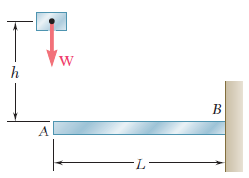 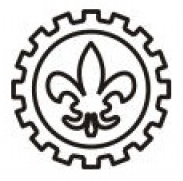 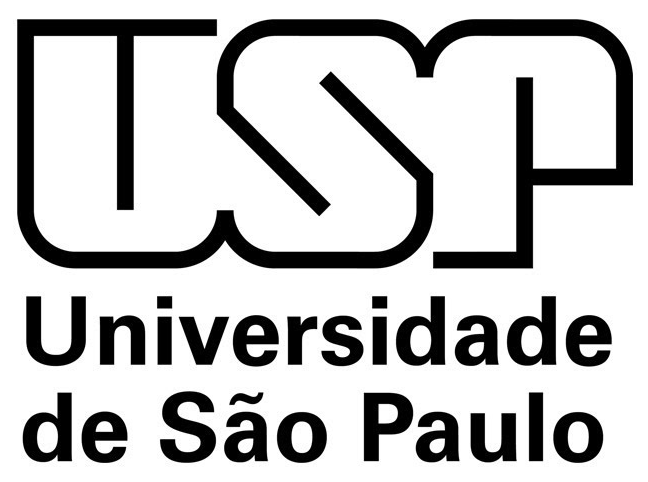 LOM3101 – Mecânica dos Materiais – Prof. Dr. João Paulo Pascon
Exemplo 6.7. Carregamento por impacto
(*) Caso particular:
 W = 500 N (m = 50 kg)
 h = 1 m
 L = 2 m
 E = 200 GPa
 I = 0,00027 m4 (12 x 30 cm)
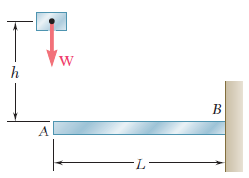 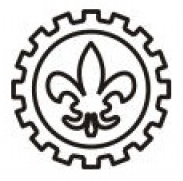 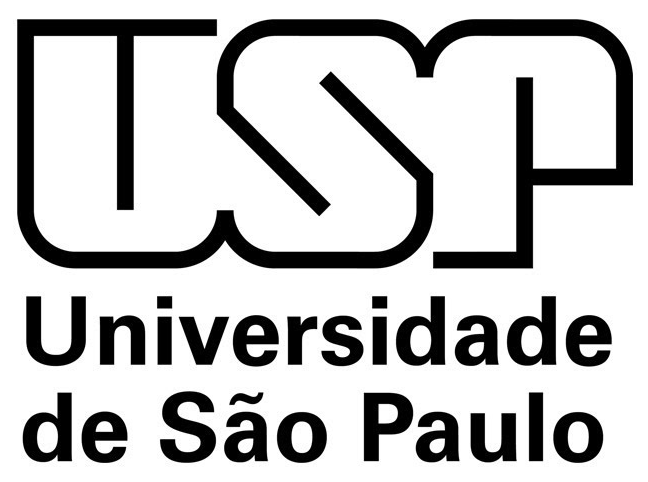 LOM3101 – Mecânica dos Materiais – Prof. Dr. João Paulo Pascon
Análise numérica de impacto com fratura
MCAULIFFE, Colin; WAISMAN, Haim. A unified model for metal failure capturing shear banding and fracture. International Journal of Plasticity, v. 65, p. 131-151, 2015.
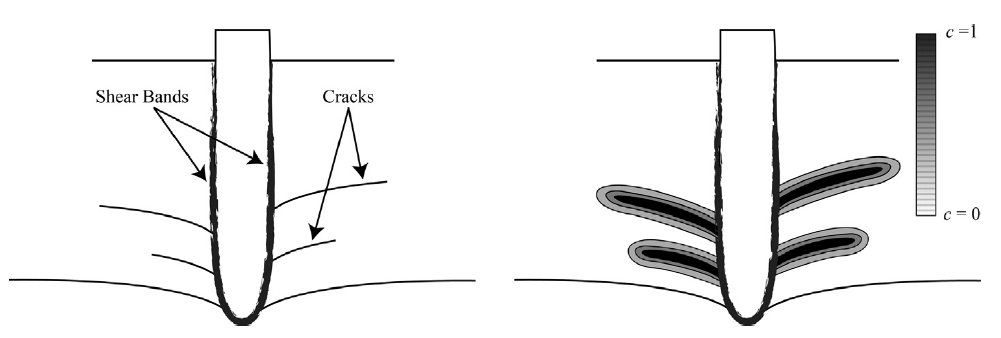 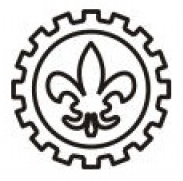 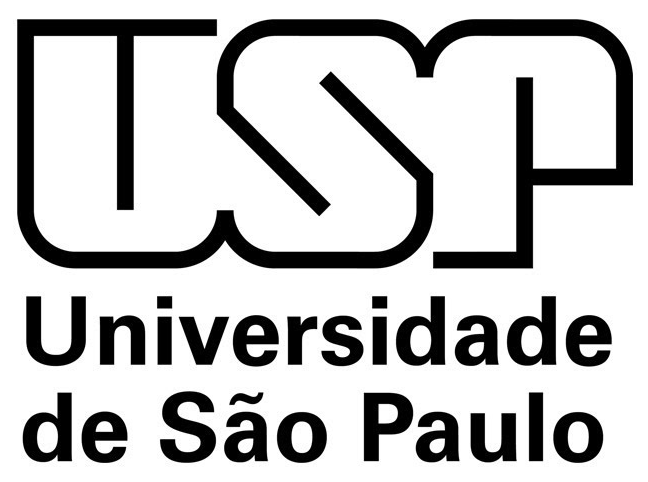 LOM3101 – Mecânica dos Materiais – Prof. Dr. João Paulo Pascon
Análise numérica de impacto com fratura
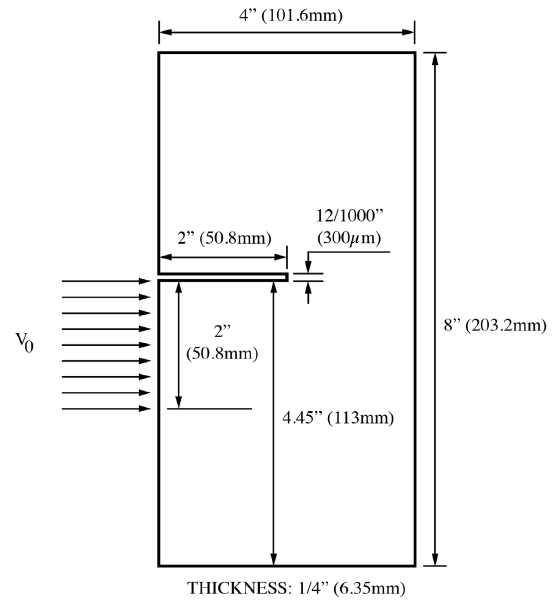 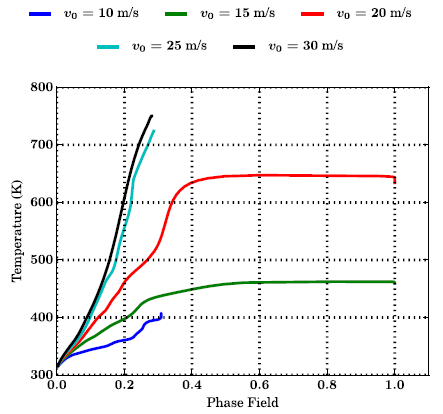 MCAULIFFE, Colin; WAISMAN, Haim. A coupled phase field shear band model for ductile–brittle transition in notched plate impacts. Computer Methods in Applied Mechanics and Engineering, v. 305, p. 173-195, 2016.
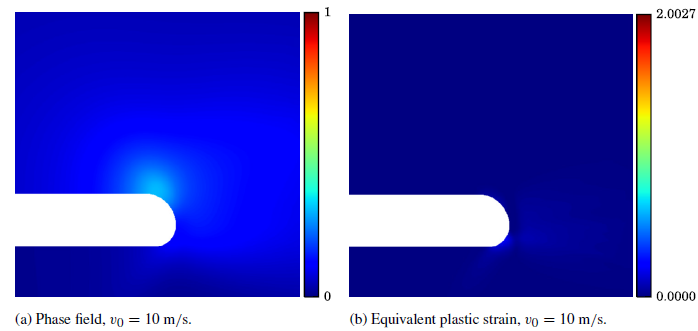 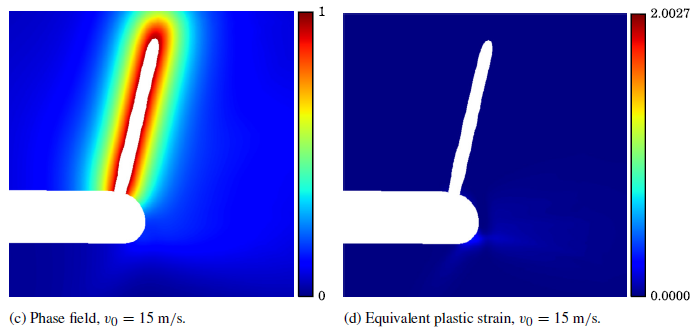 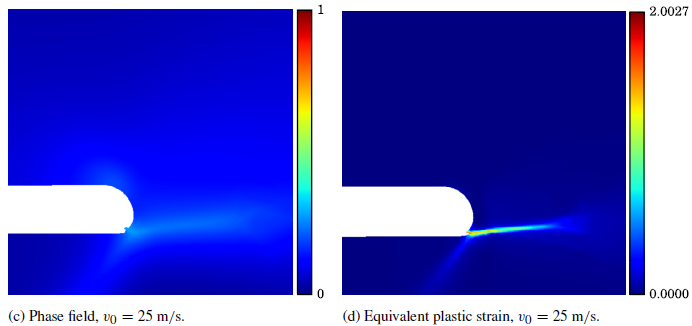 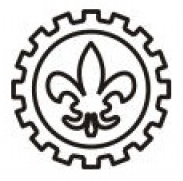 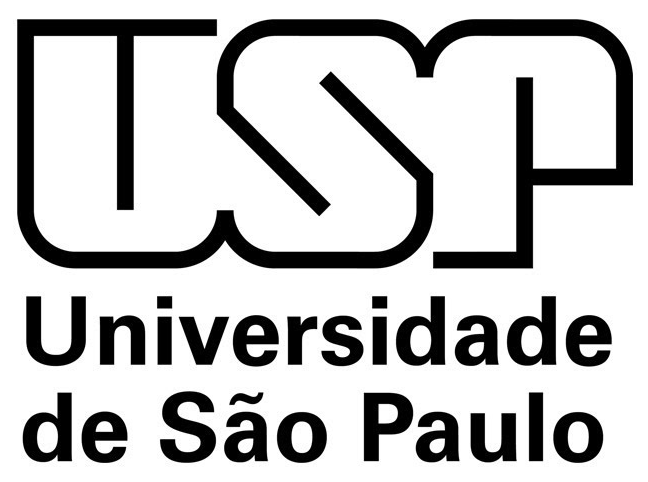 LOM3101 – Mecânica dos Materiais – Prof. Dr. João Paulo Pascon
6.5. Métodos de energia para carga única
Energia de deformação elástica (carga axial)
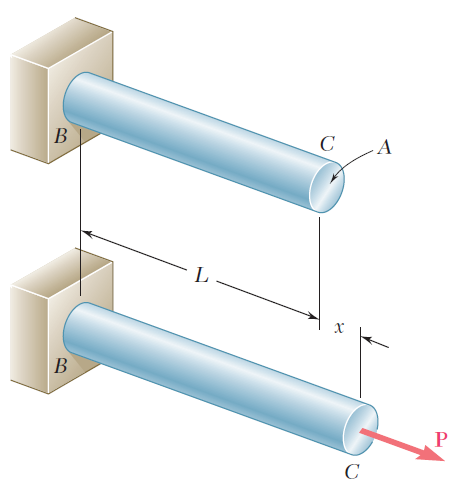 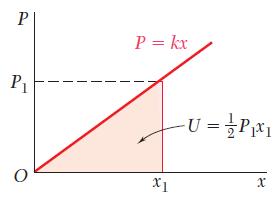 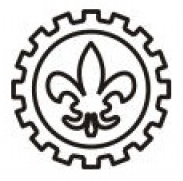 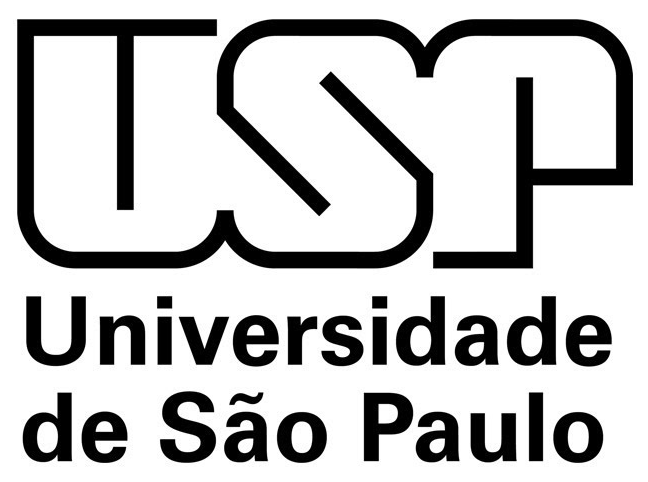 LOM3101 – Mecânica dos Materiais – Prof. Dr. João Paulo Pascon
Exemplo 6.8. Deslocamento por método de energia
Para a barra do Exemplo 6.1, determinar o deslocamento axial da extremidade livre D.
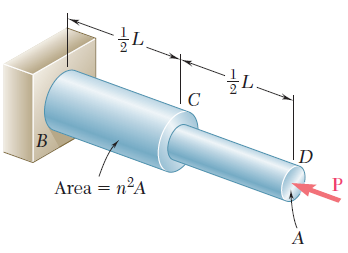 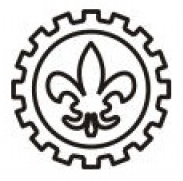 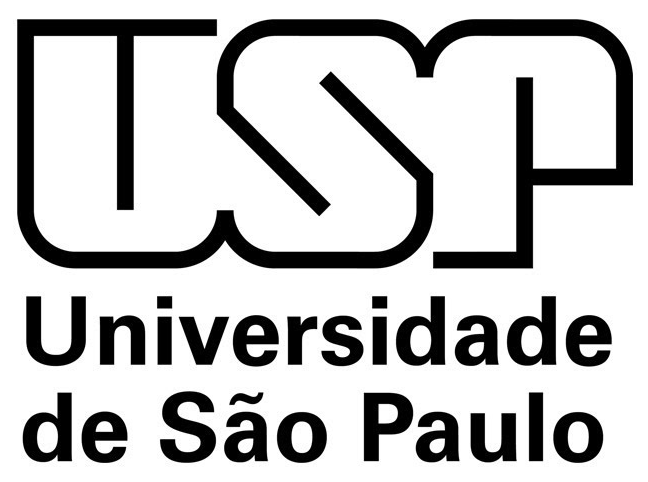 LOM3101 – Mecânica dos Materiais – Prof. Dr. João Paulo Pascon
Exemplo 6.9. Deslocamento por método de energia
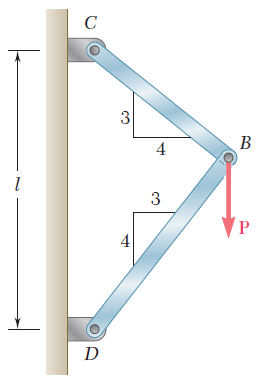 Para a treliça plana do Exemplo 6.2, determinar o deslocamento vertical do ponto B.
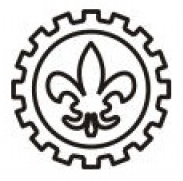 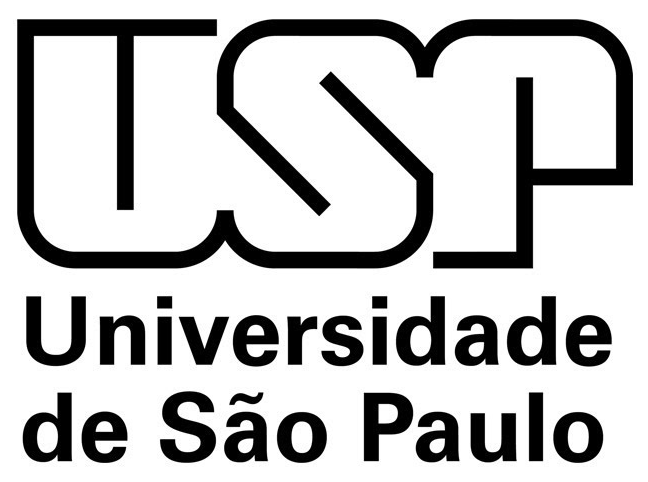 LOM3101 – Mecânica dos Materiais – Prof. Dr. João Paulo Pascon
6.5. Métodos de energia para carga única
Energia de deformação elástica
 Carga axial
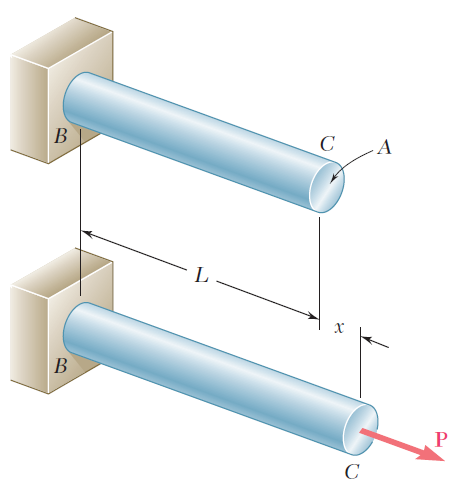 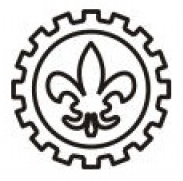 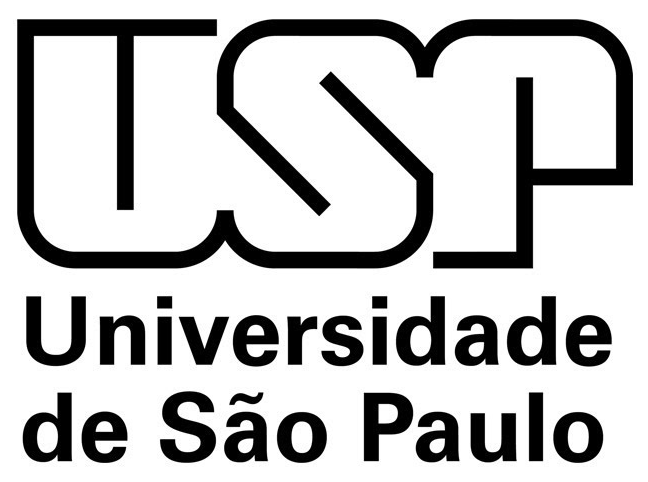 LOM3101 – Mecânica dos Materiais – Prof. Dr. João Paulo Pascon
6.5. Métodos de energia para carga única
Energia de deformação elástica
 Carga transversal em vigas
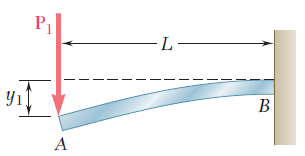 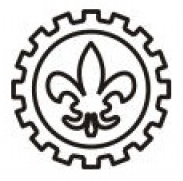 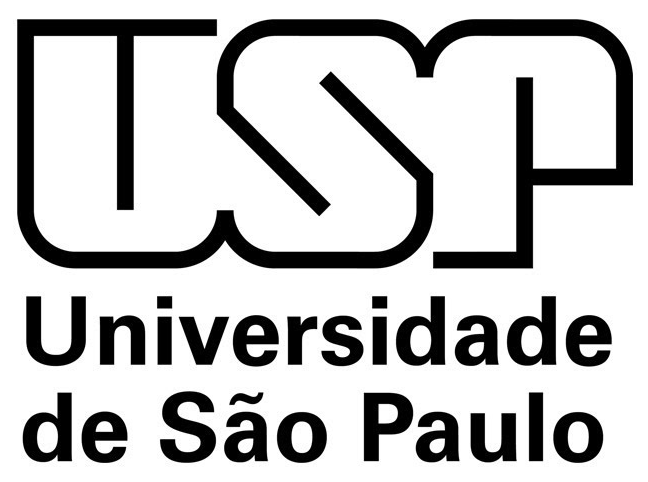 LOM3101 – Mecânica dos Materiais – Prof. Dr. João Paulo Pascon
6.5. Métodos de energia para carga única
Energia de deformação elástica
 Momento fletor
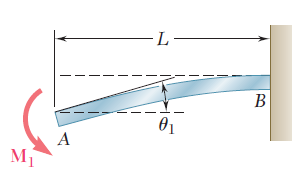 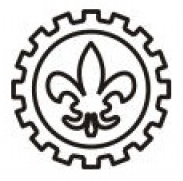 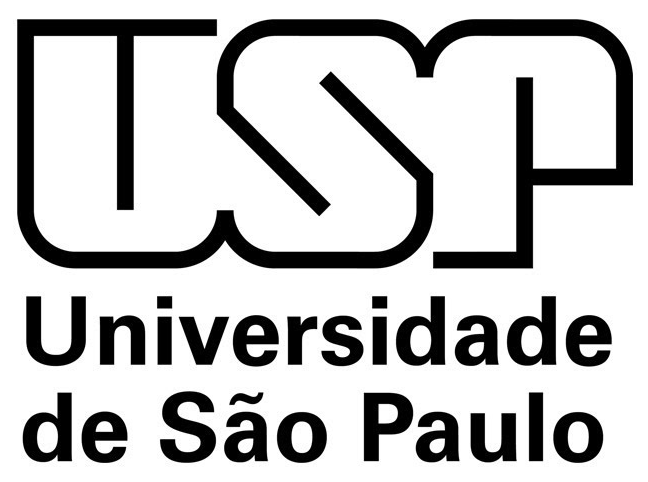 LOM3101 – Mecânica dos Materiais – Prof. Dr. João Paulo Pascon
6.5. Métodos de energia para carga única
Energia de deformação elástica
 Momento torsor
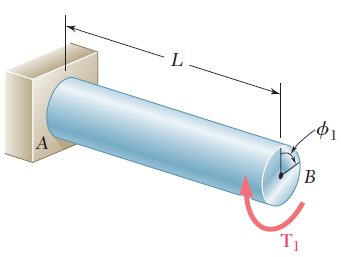 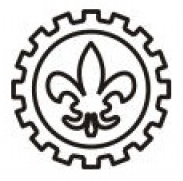 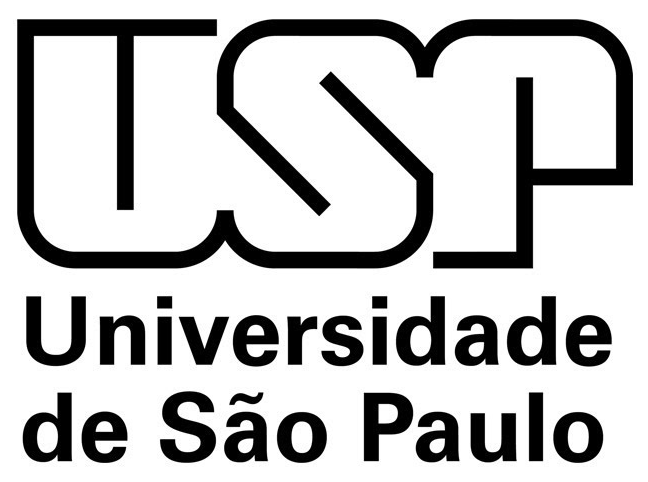 LOM3101 – Mecânica dos Materiais – Prof. Dr. João Paulo Pascon
Exemplo 6.10. Deslocamento por método de energia
Determinar (pelo método da energia) o deslocamento vertical (ou flecha) da extremidade A para a viga em balanço do Exemplo 6.3.
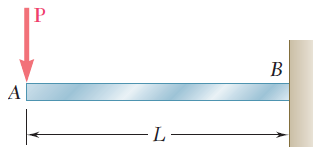 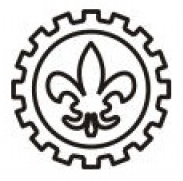 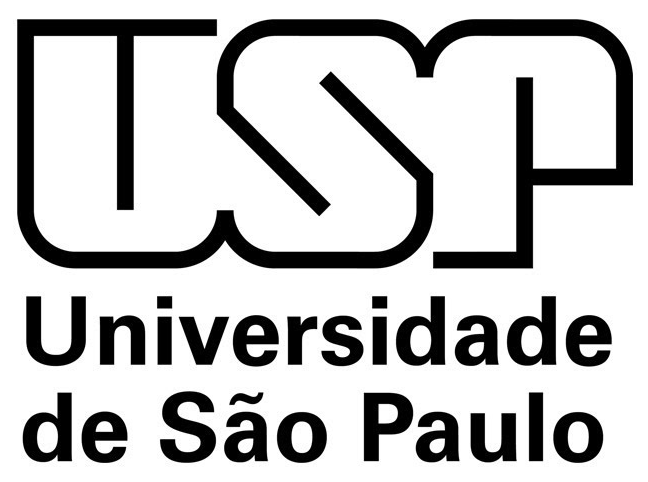 LOM3101 – Mecânica dos Materiais – Prof. Dr. João Paulo Pascon
Exemplo 6.11. Ângulo de torção por método de energia
Para o eixo do Exemplo 6.4, determinar o ângulo de torção da extremidade livre D.
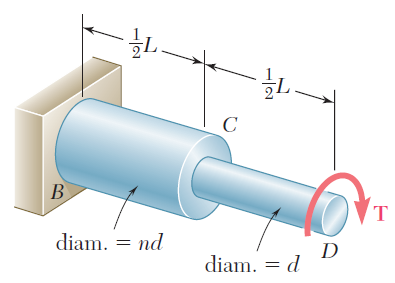 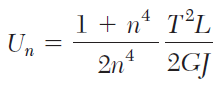 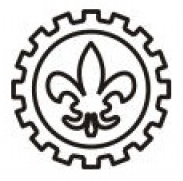 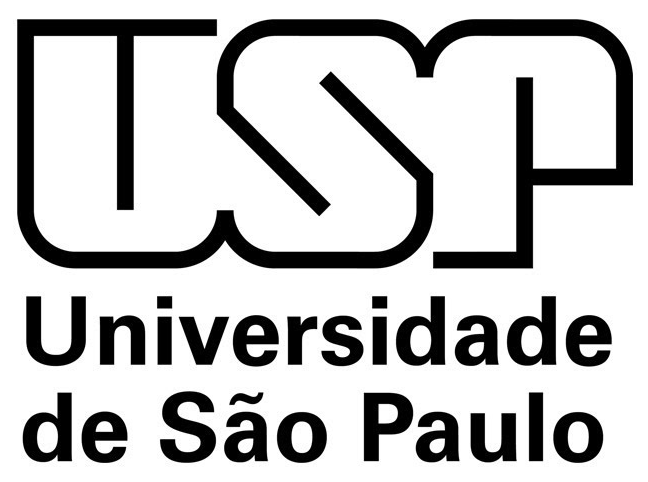 LOM3101 – Mecânica dos Materiais – Prof. Dr. João Paulo Pascon
Exemplo 6.12. Deslocamento provocado por impacto
Considerando que a viga vertical da figura é prismática, determinar: (a) a carga estática equivalente; (b) a tensão máxima na viga; (c) a flecha máxima no ponto central C.
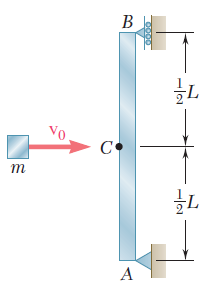 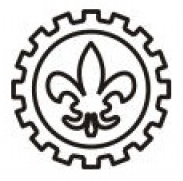 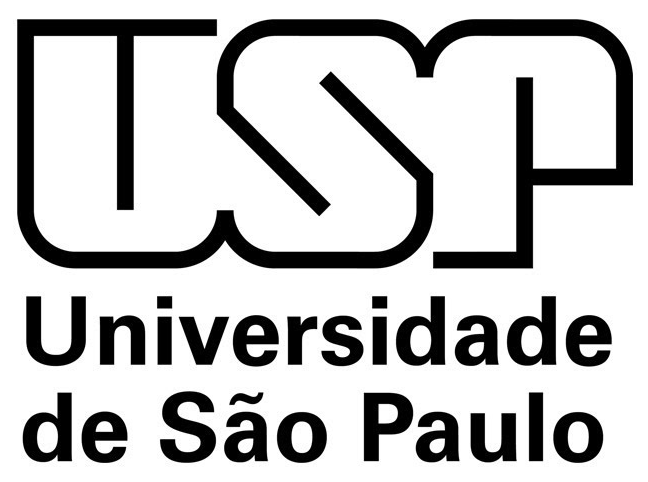 LOM3101 – Mecânica dos Materiais – Prof. Dr. João Paulo Pascon
Exemplo 6.12. Deslocamento provocado por impacto
Energia de deformação (elástica)
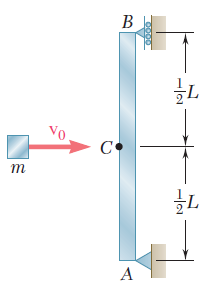 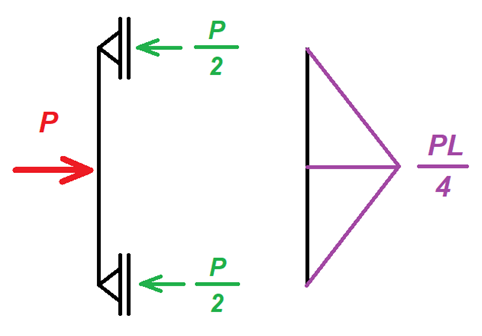 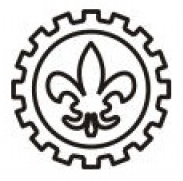 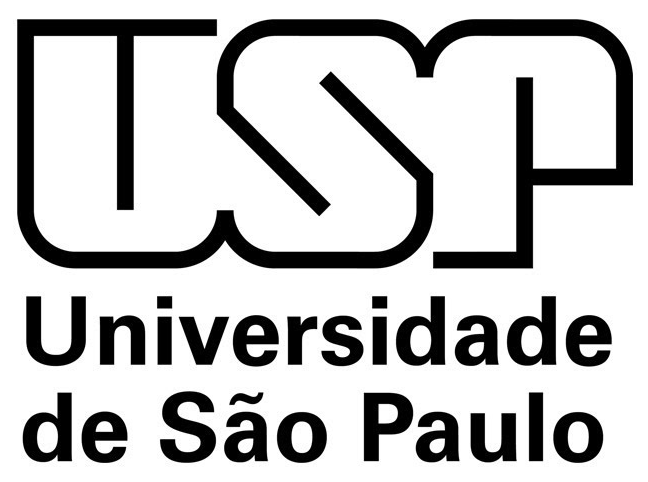 LOM3101 – Mecânica dos Materiais – Prof. Dr. João Paulo Pascon
Exemplo 6.12. Deslocamento provocado por impacto
(a) carga estática equivalente
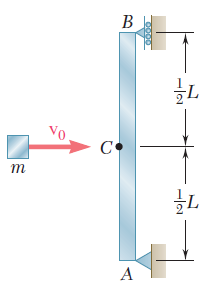 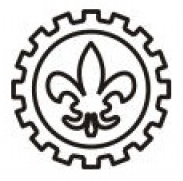 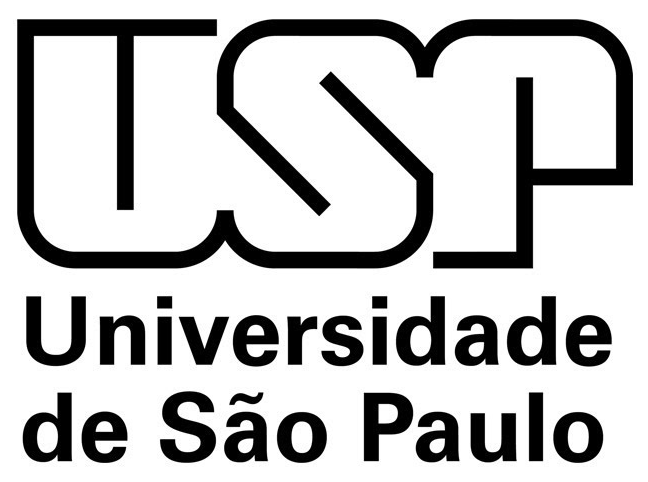 LOM3101 – Mecânica dos Materiais – Prof. Dr. João Paulo Pascon
Exemplo 6.12. Deslocamento provocado por impacto
(b) tensão máxima na viga
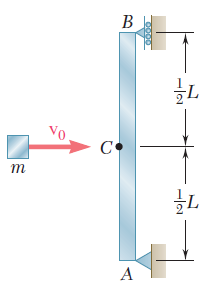 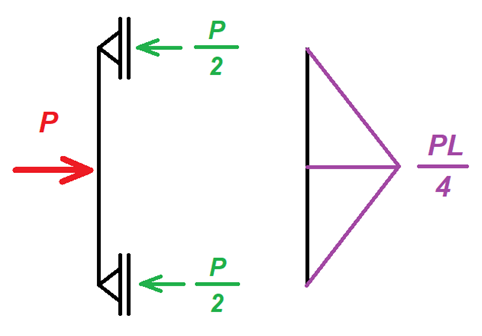 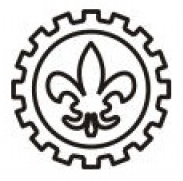 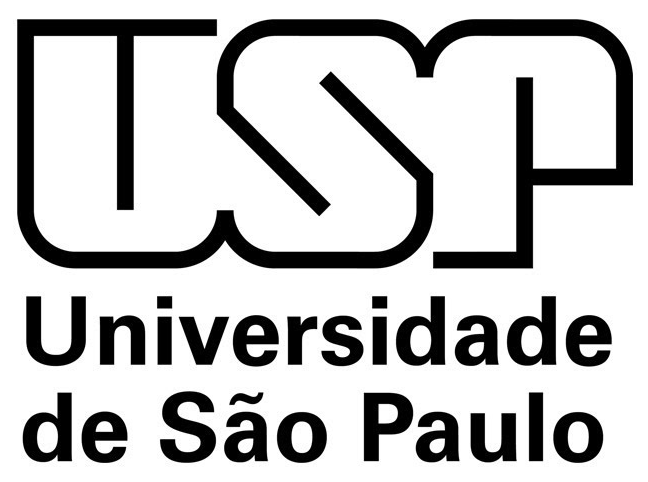 LOM3101 – Mecânica dos Materiais – Prof. Dr. João Paulo Pascon
Exemplo 6.12. Deslocamento provocado por impacto
(c) flecha máxima do ponto C
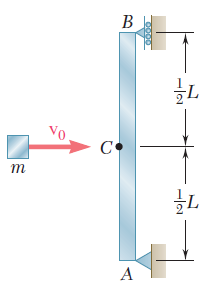 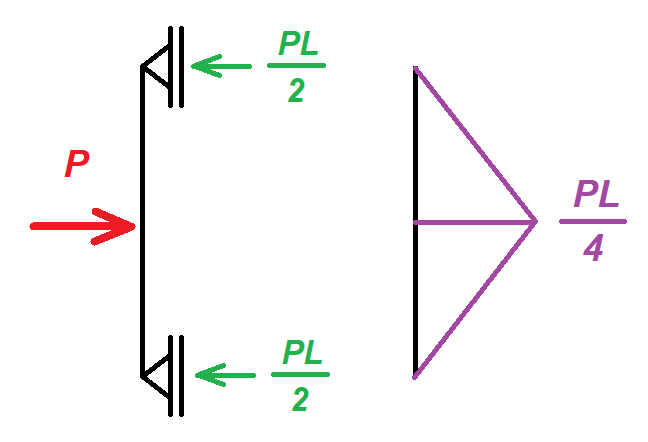 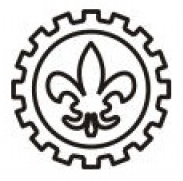 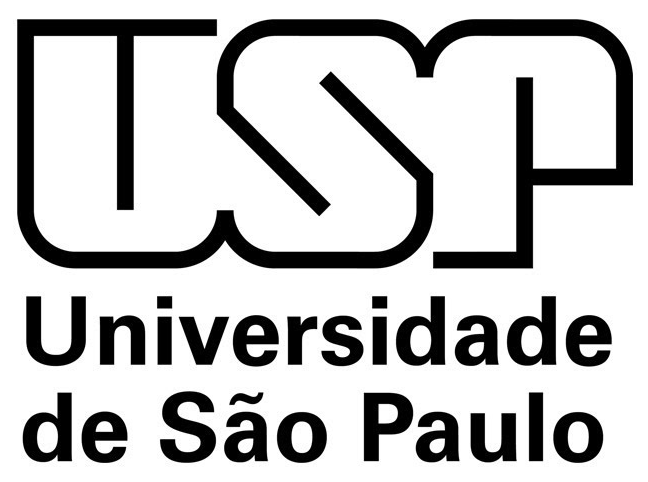 LOM3101 – Mecânica dos Materiais – Prof. Dr. João Paulo Pascon
Exemplo 6.12. Deslocamento provocado por impacto
Deslocamento (flecha) do ponto C (linha elástica)
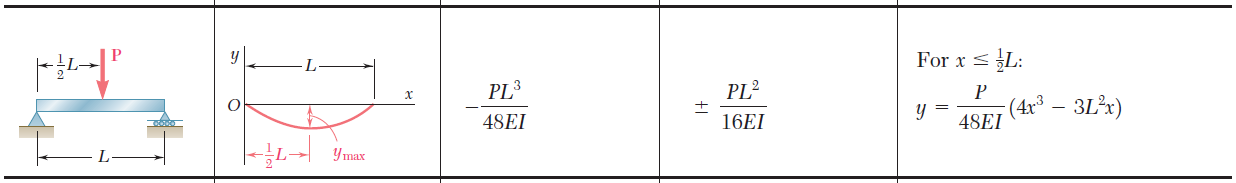 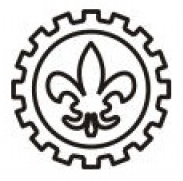 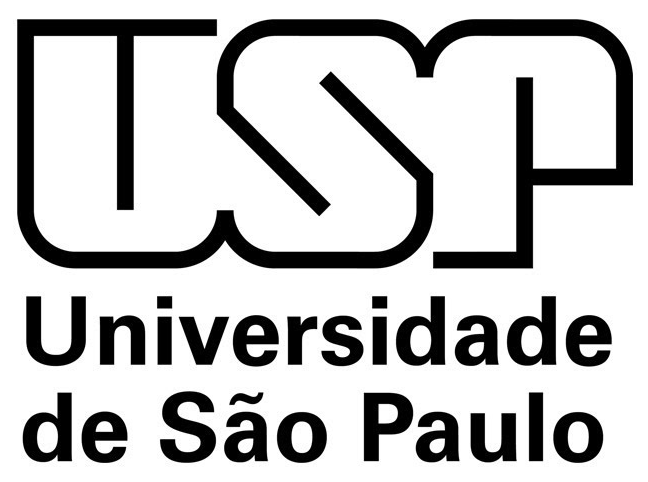 LOM3101 – Mecânica dos Materiais – Prof. Dr. João Paulo Pascon
Exemplo 6.12. Deslocamento provocado por impacto
(c) flecha máxima do ponto C
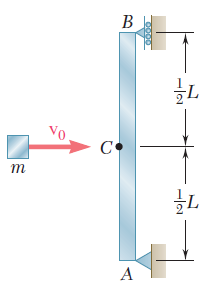 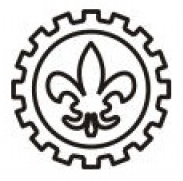 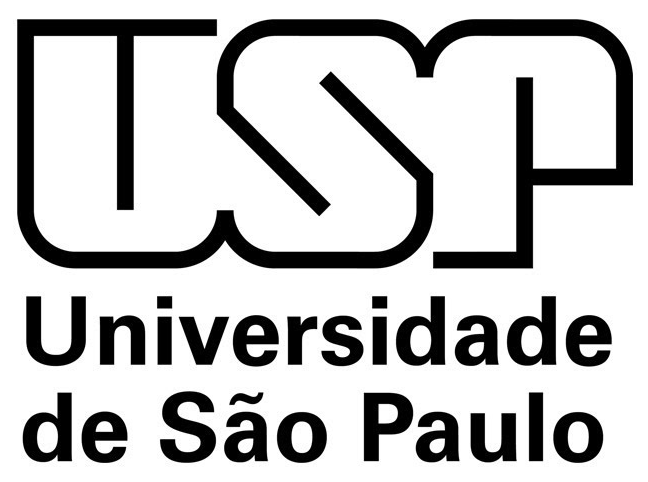 LOM3101 – Mecânica dos Materiais – Prof. Dr. João Paulo Pascon
Exemplo 6.12. Deslocamento provocado por impacto
(*) Caso particular:
 m = 5 kg
 v0 = 2 m/s
 L = 2 m
 E = 70 GPa
 I = 2,133.10-7 m4 (b = h = 4 cm)
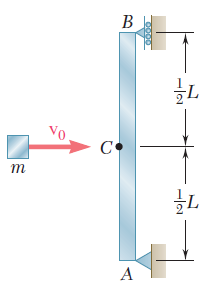 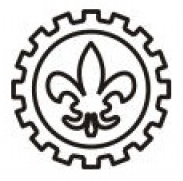 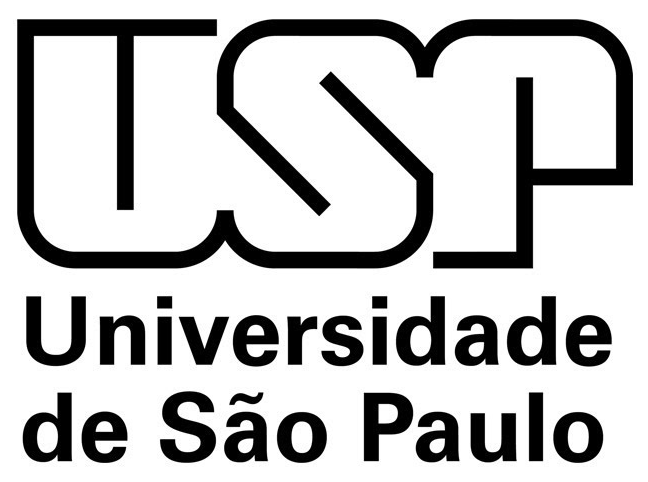 LOM3101 – Mecânica dos Materiais – Prof. Dr. João Paulo Pascon
Próxima aula
6.6. Teorema de Castigliano
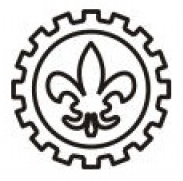 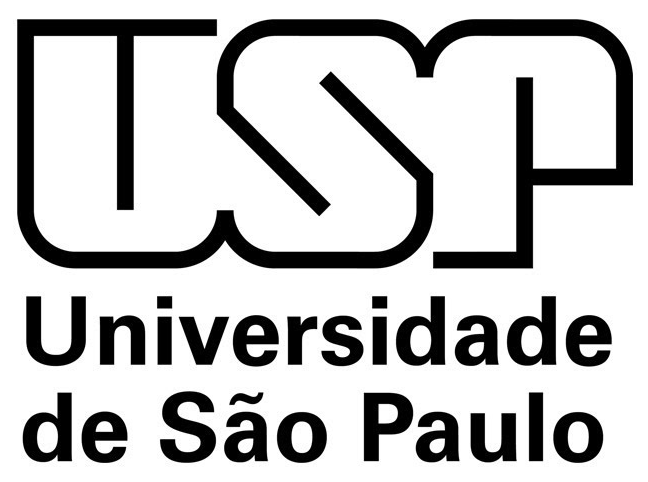 LOM3101 – Mecânica dos Materiais – Prof. Dr. João Paulo Pascon